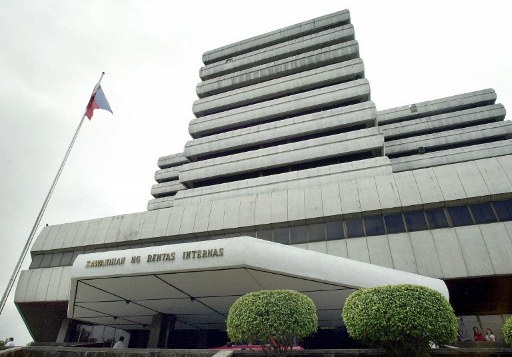 Briefing on RA 10963:  
Tax Reform for Acceleration and Inclusion (TRAIN) – 
Revenue Regulations No. 8-2018 on Income Tax
26 April 2018
Atty. Elenita B. Quimosing
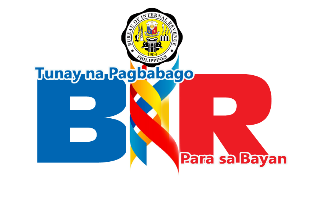 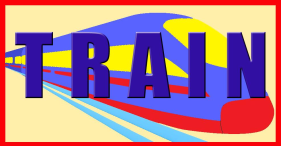 [Speaker Notes: SCRIPT:]
2
[Speaker Notes: SCRIPT:]
3
[Speaker Notes: SCRIPT:]
4
[Speaker Notes: SCRIPT:]
5
Individuals Earning Purely Compensation Income  

Taxed based on the graduated income tax rates prescribed.
Taxable income is the gross compensation income less non-taxable income/benefits such as but not limited to:
13th month pay and other benefits (subject to limitations)
de minimis benefits 
employee’s share in the SSS, GSIS, PHIC, Pag-ibig contributions 
union dues.
Sec. 3  Income Tax Rates on Individual Citizen & Individual Resident Alien
[Speaker Notes: Individuals Earning Purely Compensation Income  – Individuals earning purely compensation income shall be taxed based on the graduated income tax rates prescribed.

Taxable income for compensation earners is the gross compensation income less non-taxable income/benefits such as but not limited to the 13th month pay and other benefits (subject to limitations), de minimis benefits, and employee’s share in the SSS, GSIS, PHIC, Pag-ibig contributions and union dues.]
6
Individuals Earning Purely Compensation Income.  
Minimum wage earners (MWE) shall be exempt from income tax:
statutory minimum wage
holiday pay
overtime pay
night shift differential pay and 
hazard pay
Husband & wife shall compute their individual income tax separately based on their respective taxable income;
Sec. 3  Income Tax Rates on Individual Citizen & Individual Resident Alien
[Speaker Notes: Husband & wife shall compute their individual income tax separately based on their respective taxable income;  if any income cannot be definitely attributed to or identified as income exclusively earned or realized by either of the spouses, the same shall be divided equally between the spouses for the purpose of determining their respective taxable income.
Minimum wage earners shall be exempt from the payment of income tax on their statutory minimum wage rates. The holiday pay, overtime pay, night shift differential pay and hazard pay received by such earner are likewise exempt.]
7
[Speaker Notes: SCRIPT:]
8
Taxpayer shall be considered as having availed of the graduated income tax rates
unless signifies the intention to elect the 8% income tax rate in the 1st Quarter Percentage and/or Income Tax Return or on the initial quarter return;
election shall be irrevocable and no amendment of option shall be made
Sec. 3  Income Tax Rates on Individual Citizen & Individual Resident Alien
[Speaker Notes: Taxpayer shall be considered as having availed of the graduated income tax rates
unless the taxpayer signifies the intention to elect the 8% income tax rate in the 1st Quarter Percentage and/or Income Tax Return or on the initial quarter return of the taxable year after the commencement of a new business/practice of profession;
such election shall be irrevocable and no amendment of option shall be made for the said taxable year.]
9
The option to be taxed at 8% income tax rate is NOT available to:

individuals with gross sales/receipts and other non-operating income which exceeded ₱3,000,000.00
a VAT-registered taxpayer
those subject to Other Percentage Taxes under Title V of the Tax Code, as amended, except under Section 116 
partners of a General Professional Partnership (GPP)
have not signified intention to avail of this
Sec. 3  Income Tax Rates on Individual Citizen & Individual Resident Alien
[Speaker Notes: The option to be taxed at 8% income tax rate is not available to:
a taxpayer whose gross sales/receipts and other non-operating income exceeded ₱3,000,000.00
a VAT-registered taxpayer, regardless of the amount of gross sales/receipts.
a taxpayer who is subject to Other Percentage Taxes under Title V of the Tax Code, as amended, except those subject under Section 116 of the same Title. 
Likewise, partners of a General Professional Partnership (GPP) by virtue of their distributive share from GPP which is already net of cost and expenses cannot avail of the 8% income tax rate option.]
10
A taxpayer who signifies the intention to avail of the 8% income tax rate option, and is conclusively qualified for said option at the end of the taxable year:
shall compute the final annual income tax due based on the actual annual gross sales/receipts and other non-operating income
Income tax is in lieu of the graduated rates of income tax and the percentage tax under Sec. 116 
Financial Statements (FS) is not required  
Bookkeeping and invoicing/ receipting rules still apply
Sec. 3  Income Tax Rates on Individual Citizen & Individual Resident Alien
[Speaker Notes: A taxpayer who signifies the intention to avail of the 8% income tax rate option, and is conclusively qualified for said option at the end of the taxable year [annual gross sales/receipts and other non-operating income did not exceed the VAT threshold (₱3,000,000.00)], shall compute the final annual income tax due based on the actual annual gross sales/receipts and other non-operating income.  
Income tax due shall be in lieu of the graduated rates of income tax and the percentage tax under Sec. 116 of the Tax Code, as amended. 
Financial Statements (FS) is not required to be attached in filing the final income tax return. 
Existing rules and regulations on bookkeeping and invoicing/ receipting shall still apply.]
11
Automatically subject to the graduated rates even if initially selected the 8% income tax rate option:
if taxpayer’s gross sales/receipts and other non-operating income exceeded the VAT threshold of P3,000,000 at any time 
allowed a tax credit for the  previous quarter/s income tax payment/s under the 8% income tax rate option
Sec. 3  Income Tax Rates on Individual Citizen & Individual Resident Alien
[Speaker Notes: Automatically subject to the graduated rates under Section 24(A)(2)(a) of the Tax Code, as amended, even if initially selected the 8% income tax rate option, if taxpayer’s gross sales/receipts and other non-operating income exceeded the VAT threshold of P3,000,000 at any time during the taxable year;  then income tax shall be computed under the graduated income tax rates and shall be allowed a tax credit for the  previous quarter/s income tax payment/s under the 8% income tax rate option.]
12
Automatically be subjected to the graduated rates …. 
A taxpayer subject to the graduated income tax rates (either selected this or failed to signify chosen intention or failed to qualify) is also subject to the applicable business tax, if any.  
FS shall be required 
Audited FS mandatory for those with gross sales/receipts of more than the VAT threshold
Sec. 3  Income Tax Rates on Individual Citizen & Individual Resident Alien
[Speaker Notes: Automatically be subjected to the graduated rates …. 
A taxpayer subject to the graduated income tax rates (either selected this as the income tax regime, or failed to signify chosen intention or failed to qualify to be taxed at the 8% income tax rate) is also subject to the applicable business tax, if any.  
The FS shall be required as attachments to the annual income tax return even if the gross sales/receipts and other non-operating income is less than the VAT threshold.  An audited FS shall be mandatory for a taxpayer with gross sales/receipts of more than the said VAT threshold.]
13
Taxable income - self-employment/
       practice of profession:
net income, if opted to be taxed at graduated rates or failed to signify the chosen option
the gross sales/receipts and other non-operating income if option availed is the 8% IT rate
Sec. 3  Income Tax Rates on Individual Citizen & Individual Resident Alien
[Speaker Notes: Taxable income for individuals earning income from self-employment/practice of profession shall be –

the net income, if taxpayer opted to be taxed at graduated rates or has failed to signify the chosen option
the gross sales/receipts and other non-operating income if the option availed is the 8% income tax rate]
14
[Speaker Notes: SCRIPT:]
15
Under Section 24(A)(2)(b) on option of 8% income tax rate on gross sales/receipts and other non-operating income in excess of P250,000.00 – 
only to purely self-employed individuals and/or professionals. 
not applicable to mixed income earners
Sec. 3  Income Tax Rates on Individual Citizen & Individual Resident Alien
[Speaker Notes: The provision under Section 24(A)(2)(b) of the Tax Code, as amended, which allows an option of 8% income tax rate on gross sales/receipts and other non-operating income in excess of P250,000.00 is available only to purely self-employed individuals and/or professionals. 
	not applicable to mixed income earners since it is already incorporated in the first tier of the graduated income tax rates applicable to compensation  income]
16
Mixed Income (Continuation) under 8%...
The excess of the P250,000.00 over the actual taxable compensation income is not a reduction against the taxable income from business/practice of profession under the 8% income tax rate option.
The total tax due shall be the sum of: 
tax due from compensation computed using the graduated income tax rates; and 
tax due from self-employment/practice of profession (product of 8% IT rate multiply with the total gross sales/receipts and other non-operating income)
Sec. 3  Income Tax Rates on Individual Citizen & Individual Resident Alien
[Speaker Notes: Mixed Income (Continuation) under 8%...
Under the graduated rates, the excess of the P250,000.00 over the actual taxable compensation income is not deductible against the taxable income from business/practice of profession under the 8% income tax rate option.
The total tax due shall be the sum of: (1) tax due from compensation computed using the graduated income tax rates; and (2) tax due from self-employment/practice of profession, resulting from the multiplication of the 8% income tax rate with the total of the gross sales/receipts and other non-operating income.]
17
Mixed Income (Continuation) graduated…

option to be taxed under the graduated income tax rates for income from business/practice of profession, tax due shall be based on the total taxable income:

combine the taxable income from both compensation and business/practice of profession multiply by the graduated tax rate
Sec. 3  Income Tax Rates on Individual Citizen & Individual Resident Alien
[Speaker Notes: Mixed Income (Continuation) graduated…

in case of option to be taxed under the graduated income tax rates for income from business/practice of profession, taxpayer shall combine the taxable income from both compensation and business/practice of profession in computing for the total taxable income and consequently, the income tax due]
18
A taxpayer who initially presumed that the gross sales/receipts for the taxable year and other non-operating income will not exceed the ₱3,000,000.00 VAT threshold but has actually exceeded the same during the taxable year, shall
immediately update registration from non-VAT to a VAT taxpayer
update registration immediately within the month following the month the sales/receipts exceeded the VAT threshold 
be liable to VAT prospectively starting on the first day following the month when the threshold is breached
Sec. 12   RegistrationUpdates
[Speaker Notes: A taxpayer who initially presumed that the gross sales/receipts for the taxable year and other non-operating income will not exceed the P3,000,000.00 VAT threshold but has actually exceeded the same during the taxable year, shall
immediately update registration to reflect the change in tax profile from non-VAT to a VAT taxpayer;
update registration immediately within the month following the month the sales/receipts exceeded the VAT threshold;  
be liable to VAT prospectively starting on the first day of the month following the month when the threshold is breached;]
19
A taxpayer who initially presumed that the gross sales/receipts for the taxable year and other non-operating income will not exceed the P3,000,000.00 …, shall:  (continuation)
pay the required percentage tax from the beginning of the taxable year or commencement of business/practice of profession until the time the taxpayer becomes liable for VAT - without imposition of penalty if timely paid on the immediately succeeding month/quarter. 

Thus, there may be an instance when a taxpayer files two (2) business tax returns in a month/quarter – i.e., percentage and VAT returns.
Sec. 12   RegistrationUpdates
[Speaker Notes: A taxpayer who initially presumed that the gross sales/receipts for the taxable year and other non-operating income will not exceed the P3,000,000.00 VAT threshold but has actually exceeded the same during the taxable year, shall:  (continuation)
pay the required percentage tax covering the sales/receipts and other non-operating income, from the beginning of the taxable year or commencement of business/practice of profession until the time the taxpayer becomes liable for VAT, without imposition of penalty if timely paid on the immediately succeeding month/quarter. 
Thus, there may be an instance when a taxpayer files two (2) business tax returns in a month/quarter – i.e., percentage and VAT returns.]
20
A VAT taxpayer who did not exceed the VAT threshold within the immediately preceding three (3) year period, may opt to be a non-VAT taxpayer and avail of the 8% income tax rate option:
update the registration records on or before the first quarter of a taxable year 
remain liable for VAT for as long as there is no update of registration and VAT-registered invoices/receipts are continuously issued
updates shall be subject to existing rules and regulations
Sec. 12   RegistrationUpdates
[Speaker Notes: A VAT taxpayer who did not exceed the VAT threshold within the immediately preceding three (3) year period, may opt to be a non-VAT taxpayer and avail of the 8% income tax rate option:
update the registration records on or before the first quarter of a taxable year to reflect the change in registration
remain liable for VAT for as long as there is no update of registration and VAT-registered invoices/receipts are continuously issued 
Registration updates shall be subject to existing rules and regulations on updates, verification, inventory and surrender/cancellation of unused VAT-invoices/receipts.]
21
A non-VAT taxpayer who volunteers to be a VAT taxpayer knowing that sales/receipts and other non-operating income will exceed the VAT threshold, shall update registration records - becomes liable to VAT on the day when updating is made. 
automatically be subject to the graduated IT rates if the 8% IT rate option is initially selected;  any income tax paid previously shall be deducted from the income tax due under the graduated IT rates; percentage tax due from the beginning shall be due on the month/quarter immediately following registration update.
However, if the graduated income tax rates is selected from the beginning - ceases to be liable to percentage tax and instead is now liable to VAT.
Sec. 12  RegistrationUpdates
[Speaker Notes: A non-VAT taxpayer who volunteers to be a VAT taxpayer knowing that sales/receipts and other non-operating income will exceed the VAT threshold within the taxable year, shall update his/her registration records.  Such taxpayer becomes liable to VAT on the day when such updating is made. 
In this case, taxpayer shall automatically be subject to the graduated income tax rates if the 8% income tax rate option is initially selected.  Any income tax paid under the said flat rate shall be deducted from the income tax due under the graduated income tax rates.  The percentage tax due from the beginning of the taxable year or commencement of business/practice of profession shall be due on the month/quarter immediately following such registration update.
However, if the graduated income tax rates is selected from the beginning, then taxpayer ceases to be liable to percentage tax and instead is now liable to VAT.]
22
In connection with the provision on the 8% income tax rate option under Section 24(A)(2)(b) and Section 24(A)(2)(c) 
All existing VAT registered taxpayers whose gross sales/receipts and other non-operating income in the preceding year did not exceed the VAT threshold of ₱3,000,000.00:
option to update their registration to non-VAT on or before March 31, 2018 (now April 30, 2018)
existing procedures on registration updates, and the inventory and  surrender/cancellation of unused VAT invoices/receipts shall apply
Sec. 13  Transitory Provisions
[Speaker Notes: In connection with the provision on the 8% income tax rate option under Section 24(A)(2)(b) and Section 24(A)(2)(c) of the Tax Code, as amended  

All existing VAT registered taxpayers whose gross sales/receipts and other non-operating income in the preceding year did not exceed the VAT threshold of P3,000,000.00 have the option to update their registration to non-VAT on or before March 31, 2018, following the existing procedures on registration updates, and the inventory and  surrender/cancellation of unused VAT invoices/receipts.]
23
[Speaker Notes: SCRIPT:]
24
Summary:  Individual Taxpayers – Resident Citizen/Alien
25
Summary:  Individual Taxpayers – Resident Citizen/Alien
Summary:  Individual Taxpayers – Resident Citizen/Alien
26
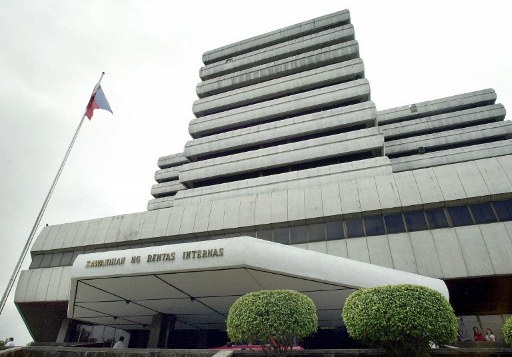 Briefing on RA 10963:  
Tax Reform for Acceleration and Inclusion (TRAIN) – 
Revenue Regulations No. 11-2018 on Withholding Tax
26 April 2018
Atty. Elenita B. Quimosing
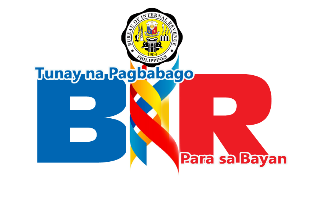 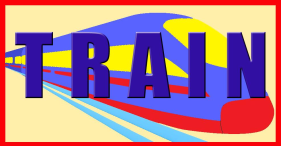 [Speaker Notes: SCRIPT:]
28
Sec. 2.57.2  Income Payments Subject to Creditable Withholding Tax
29
Sec. 2.57.2  Income Payments Subject to Creditable Withholding Tax
30
Sec. 2.57.2  Income Payments Subject to Creditable Withholding Tax
31
Sec. 2.57.2  Income Payments Subject to Creditable Withholding Tax
32
Section 2.57.2 Income Payments Subject to Creditable Withholding Tax
33
Section 2.57.2 Income Payments Subject to Creditable Withholding Tax
34
Section 2.57.2 Income Payments Subject to Creditable Withholding Tax
35
Section 2.57.2 Income Payments Subject to Creditable Withholding Tax
36
Sec. 2.57.3  Persons Required to Deduct and Withhold
37
Sec. 2.57.3  Persons Required to Deduct and Withhold
38
Sec. 2.57.3  Persons Required to Deduct and Withhold
39
Sec. 2.57.3  Persons Required to Deduct and Withhold
[Speaker Notes: Taxpayer shall be considered as having availed of the graduated income tax rates
unless the taxpayer signifies the intention to elect the 8% income tax rate in the 1st Quarter Percentage and/or Income Tax Return or on the initial quarter return of the taxable year after the commencement of a new business/practice of profession;
such election shall be irrevocable and no amendment of option shall be made for the said taxable year.]
40
Sec. 2.57.5  Exemption from Withholding of CWT Withhold
Section 2.58 Returns and Payment of Taxes Withheld at Source
41
Section 2.58 Returns and Payment of Taxes Withheld at Source
42
43
Section 2.58 Returns and Payment of Taxes Withheld at Source
BIR Form 1601-EQ
BIR Form 1601-FQ
BIR Form  1602
BIR Form 1603
Section 2.58 Returns and Payment of Taxes Withheld at Source
44
For Sale of Real Property Considered Capital Asset and Shares of Stock Not Traded Thru a Local Stock Exchange
For Sale of Real Property Considered Ordinary Asset
Due date is within thirty (30) days from the date of transactions
BIR Form to be used:
BIR Form 1706 – Sale of Real Property Considered Capital Asset
BIR Form 1707 – Sale of Shares of Stocks Not Traded in Local Stock Exchange
Due date  is on or before the tenth (10TH) day following the month of transaction 
BIR Form to be used:      BIR FORM NO. 1606
Certificate/Statement of Tax Withheld at Source
Section 2.58 Returns and Payment of Taxes Withheld at Source
45
[Speaker Notes: BIR Form 1604-CF will be separated into 1604-C and 1604-F]
Annual Information Return
Section 2.58 Returns and Payment of Taxes Withheld at Source
46
[Speaker Notes: BIR Form 1604-CF will be separated into 1604-C and 1604-F]
Amendments Pertain to:
Section 2.78.1 Withholding of Income Tax on Compensation
47
[Speaker Notes: BIR Form 1604-CF will be separated into 1604-C and 1604-F]
48
Illustration
Ms. Alona is employed in CSO Corporation. She received the SMW for 2018 in the total amount of ₱175,000, inclusive of the 13th month pay. In the same year, she also received overtime pay of ₱40,000 and night-shift differential of ₱25,000. She also received commission income from the same employer of ₱20,000, thus, total income received amounted to ₱260,000. 

Compute for the withholding tax due.
Sec. 2.78.1  Withholding Tax on Compensation
49
Illustration :  Computation
The employer of Ms. Alona shall determine the nature of income payments. The amount to be subjected to income tax withholding shall be computed as follows:   

Total Income received                                                                 	 ₱ 260,000.00 
Less: Income exempt from tax 
Basic SMW			 	₱175,000.00 
Overtime Pay			      	     40,000.00 
Night Shift Differential 			      25,000.00 
Total Exempt Income as MWE 		                     	  	     240,000.00 
Taxable Income- Commission 			 	  	 ₱   20,000.00 
Tax Due:
On not over P250,000.00 (₱20,000.00 x 0%) 			  ₱           0.00
 
* Taxpayer’s income of SMW, overtime pay, and night shift differential pay are expressly exempt from income tax under the law and consequently from withholding tax. 
* Commission income from the same employer is taxable, however, under the graduated income tax rates since it is less than ₱250,000, there is no tax due.
50
Illustration
Ms. Cyril is employed in MAFD Corporation and is also a part-time real estate agent for a real estate broker. In addition to the SMW of ₱180,000 she received from her employer, she likewise received ₱75,000 as commissions from her real estate dealings for the year 2018.  

Compute for the tax due.
Sec. 2.78.1  Withholding Tax on Compensation
[Speaker Notes: Taxpayer shall be considered as having availed of the graduated income tax rates
unless the taxpayer signifies the intention to elect the 8% income tax rate in the 1st Quarter Percentage and/or Income Tax Return or on the initial quarter return of the taxable year after the commencement of a new business/practice of profession;
such election shall be irrevocable and no amendment of option shall be made for the said taxable year.]
51
Illustration :  Computation
The amount subject to income tax and withholding tax shall be computed depending on the income tax regime selected by Ms. Cyril, since she is qualified to avail of such option (income from business/practice of profession did not exceed ₱3,000,000) and such option was reflected in the payee’s sworn declaration given by the taxpayer to the payor/withholding tax agent-real estate broker, as follows:
52
Illustration :  Computation
1. Under the graduate income tax (IT) regime: 
Total Income received 					₱ 255,000.00 
Less: Income exempt from income tax – SMW		   180,000.00 
Taxable Income- Commission 				₱   75,000.00 
Tax Due 
On not over ₱250,000.00 (₱75,000.00 x 0%)		 ₱           0.00 
              *Taxpayer subject to PT

2. Under the 8% IT regime: 
Total Income received				 	₱ 255,000.00 
Less: Income exempt from income tax- SMW		    180,000.00 
Taxable Income- Commission 			 	₱   75,000.00 
Tax Due 
₱75,000.00 x 8%				                 	 ₱     6,000.00 
	 * In lieu of graduated rates & PT
Section 2.79 Income Tax Collected at Source on Compensation Income
53
Amendments Pertain to:
[Speaker Notes: BIR Form 1604-CF will be separated into 1604-C and 1604-F]
Withholding Tax Table (To be used until Dec. 31, 2022)
54
Withholding Tax Table (Starting Jan. 1, 2023)
55
Illustration
56
Ms. Lyn, an employee of MAG Corp. is receiving regular monthly compensation in the amount of ₱165,000, net of mandatory contributions, with supplemental compensation in the amount of ₱5,000 for the month. 
Computation: 
By using the monthly withholding tax table, the withholding tax beginning January 2018 is computed by referring to compensation range under column 4 which shows a predetermined tax of ₱10,833.33 on ₱66,667 plus 30% of the excess of Compensation Range (Minimum) amounting to ₱103,833 (₱165,000.00 – ₱ 66,667.00 + ₱5,000), which is ₱30,999.90. As such, the withholding tax to be withheld by the employer shall be ₱43,659.89. 
Compute for the amount to be withheld.
Sec. 2.79  Income Tax Collected at Source on Compensation Income
[Speaker Notes: Taxpayer shall be considered as having availed of the graduated income tax rates
unless the taxpayer signifies the intention to elect the 8% income tax rate in the 1st Quarter Percentage and/or Income Tax Return or on the initial quarter return of the taxable year after the commencement of a new business/practice of profession;
such election shall be irrevocable and no amendment of option shall be made for the said taxable year.]
57
Illustration :  Computation
Total taxable compensation 			     	   ₱  165,000.00 
Less: Compensation Range (Minimum) 	       	          66,667.00 
Excess 						     	    ₱    98,333.00 
Add: Supplemental Compensation 	       	             5,000.00 
Total 							              ₱  103,333.00 

Withholding tax shall be computed as follows: 
On ₱66,667.00 					      	   ₱     10,833.33 
On Excess (₱165,000.00 - ₱66,667.00 + 
Supplemental compensation of ₱5,000.00) x 30%=    30,999.90 
Total monthly withholding tax                                ₱     41,833.23
58
Section 2.79.1 Application for Registration for Individuals Earning Compensation Income
Amendments Pertain to:
[Speaker Notes: BIR Form 1604-CF will be separated into 1604-C and 1604-F]
59
Section 2.79.1 Application for Registration for Individuals Earning Compensation Income
Within Ten (10) Days From Date of Employment
60
Section 2.79.1 Application for Registration for Individuals Earning Compensation Income - Updates
WITHIN TEN (10) DAYS FROM SUCH CHANGE
WITHIN THE LAST DAY OF THE MONTH OF RECEIPT OF THE ‘1905’
In Case of Update of Registration Information
61
Section 2.79.1 Application for Registration for Individuals Earning Compensation Income
Distribution of BIR Form Nos. 1902/1905
Copy For Employee
TRIPLICATE
Copy for Employer
DUPLICATE
ORIGINAL
Copy for BIR
62
Section 2.79.1 Failure to File Application for Registration
“SECTION 2.79.2. Failure to file Application for Registration (BIR Form No. 1902) – Where an employee, in violation of these regulations either fails or refuses to file an Application for Registration (BIR Form No. 1902) together with the required attachments, the employer shall withhold the taxes prescribed under the revised withholding tax table (Annex “D” or “E”, whichever is applicable).”
63
Section 2.79.4 Husband and Wife
“SECTION 2.79.4. Husband and Wife – Where both husband and wife are each recipients of compensation either from the same or different employers, taxes shall be withheld separately in accordance with the applicable revised withholding tax table (Annex “D” or “E”).”
64
Section 2.80 Liability for Tax
65
Section 2.83.1 Employees Withholding Statement (BIR Form 2316)
DUPLICATE FOR THE BIR
BIR FORM 2316
ORIGINAL COPY FOR THE EMPLOYEE
EMPLOYER SHALL ISSUE BIR FORM 2316 TO EMPLOYEES
TRIPLICATE FOR THE EMPLOYER (TO BE RETAINED FOR A PERIOD OF 10 YEARS)
NOT LATER THAN JANUARY 31
66
Section 2.83.1 Employees Withholding Statement (BIR Form 2316)
The Certificate shall indicate the following information: 
Name and address of the employee; 
Employee’s Taxpayer Identification Number (TIN); 
Name and Address of the Employer; 
Employer’s TIN; 
The sum of compensation paid, including the non-taxable benefits; 
The amount of statutory minimum wage received if employee is MWE; 
Overtime pay, holiday pay, night shift differential pay, and hazard pay received if employee is MWE; 
The amount of tax due, if any; and 
The amount of tax withheld, if any.
67
Section 2.83.1 Employees Withholding Statement (BIR Form 2316)
CERTIFIED LIST OF EMPLOYEES QUALIFIED FOR SUBSTITUTED FILING OF ANNUAL INCOME TAX RETURN (AITR)
NOT LATER THAN FEBRUARY 28
DUPLICATE COPIES OF BIR FORM 2316
BIR
68
Section 2.83.4 Substituted Filing of Income Tax Returns by Employees Receiving Purely Compensation Income
CERTIFIED LIST OF EMPLOYEES QUALIFIED FOR SUBSTITUTED FILING OF ANNUAL INCOME TAX RETURN (AITR)
CONCERNED BIR OFFICE SHALL STAMP “RECEIVED” THE CERTIFIED LIST OF EMPLOYEES QUALIFIED TO AVAIL OF THE SUBSTITUTED FILING OF AITR, WHICH SHALL BE TANTAMOUNT TO BIR FORM 1700 (AITR) OF THE QUALIFIED EMPLOYEES
NOT LATER THAN FEBRUARY 28
Section 2.83.4 Substituted Filing of Income Tax Returns by Employees Receiving Purely Compensation Income
69
Individual not qualified for Substituted Filing of AITR  :
Those deriving compensation from two or more employers concurrently or successively  
Those income tax of which has not been withheld correctly;
Those deriving other non-business, non-professional-related income in addition to compensation income not otherwise subject to a final tax.
Individuals receiving purely compensation from a single employer with income tax due has been correctly withheld, but whose spouse falls any of the aforesaid items under (1), (2) and (3);
Non-resident aliens engaged in trade or business in the Philippines, deriving purely compensation income, or compensation income and other non-business, non-professional-related income.
70
For individuals subject to  expanded withholding tax under Section 2.57.2 of RR No. 2-98, as amended, but availing to be exempt from the said withholding must satisfy the following:

The gross receipts/sales in a year must not exceed P250,000;
The income of the said individual comes only from a lone payor;
The individual must submit the “Sworn Declaration of Gross Receipts/Sales” not later than April 20, 2018, to his/her lone payor.
Transitory Provisions
71
What the income payor should do in case of receipt from individual payees of the “Sworn Declaration of Gross Receipts/Sales” ?

Execute Sworn Declaration and submit the same to the concerned RDO, with the List of Payees who submitted the “Sworn Declaration of Gross Receipts/Sales”;
Refund to the individual the excess tax withheld on income payments made prior to the issuance of RR 11-2018;
Issue the correct Certificate of Tax Withheld (BIR Form 2307); and 
The list of payees who were refunded shall also be attached to the 1st Quarterly Withholding Tax Return
Transitory Provisions
[Speaker Notes: Taxpayer shall be considered as having availed of the graduated income tax rates
unless the taxpayer signifies the intention to elect the 8% income tax rate in the 1st Quarter Percentage and/or Income Tax Return or on the initial quarter return of the taxable year after the commencement of a new business/practice of profession;
such election shall be irrevocable and no amendment of option shall be made for the said taxable year.]
Sworn Declarations
73
Annex A:  Affidavit-Declaration that No Professional Fee Has Been Charged by Medical Practitioner
Annex B-1:  Income Payee’s Sworn Declaration of Gross Receipts/Sales (For Self-Employed and/or Engaged in the Practice of Profession with Several Income Payors)
Annex B-2:  Income Payee’s Sworn Declaration of Gross Receipts/Sales (For Self-Employed and/or Engaged in the Practice of Profession with Lone Income Payor)
Annex B-3:  Income Payee’s Sworn Declaration of Gross Receipts/Sales (For Non-Individual Taxpayer with Several Income Payors)
Annex C:  Income Payor/Withholding Agent’s Sworn Declaration
Annex F:  Certification
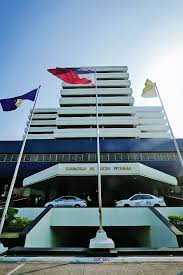 74
Thank you  from the
Income Tax Team Members
Team Head:  Elenita B. Quimosing 
Asst. Head :  Gerry O. Dumayas
		          Members: 
Jose Maria L. Hernandez 	Rosana P. San Vicente
Grace Evelyn A. Lacerna	Mariza R. Uy 	
Ma. Cristina U. Dacumos	Marvin A. Gonzales 
Alona Margaret B. Sancho 	Cyril C. Fidel	
Wilnerson B. Villanueva	Gerlo C. Cacatian
Jocelyn A. Bacorro 	                  Ma. Haydee Lourdes C. Organo		    Christian S. Oprin
[Speaker Notes: SCRIPT:]